স্বাগতম
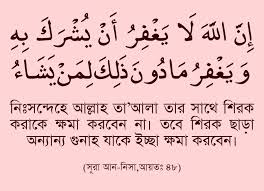 মঙ্গলবার, 04 ফেব্রুয়ারী 2020
[Speaker Notes: 0o]
শিক্ষক পরিচিতি 




মিজানুর রহমান 
সহকারি শিক্ষক 
খাস সোনামুখী এস,সি উচ্চ বিদ্যালয়
মবাইলঃ ০১৭১০০০৬০৪৩
বেলকুচি,সিরাজ গঞ্জ।
পাঠ পরিচিতি



ইসলাম ও নৈতিক শিক্ষা
৯ম শ্রেণী
অধ্যায়-০১ (আকাইদ ও নৈতিক জীবন)
পাঠ-০৭
পরিচিতি
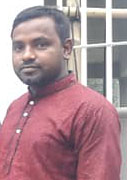 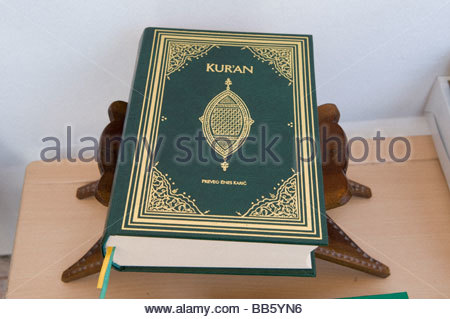 মঙ্গলবার, 04 ফেব্রুয়ারী 2020
নিচের ছবিগুলো লক্ষ্য কর এবং বল
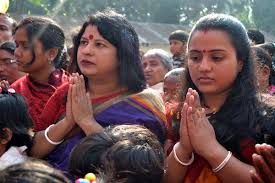 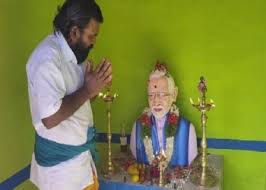 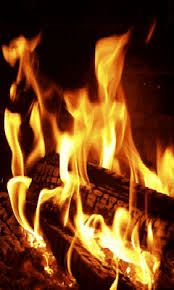 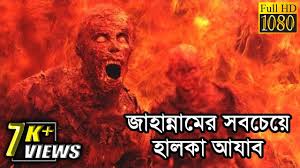 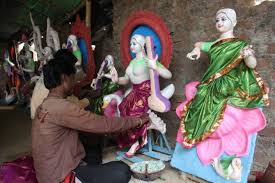 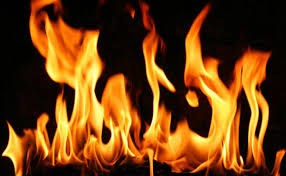 মঙ্গলবার, 04 ফেব্রুয়ারী 2020
আজকের পাঠ
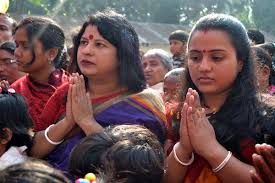 শিরক
মঙ্গলবার, 04 ফেব্রুয়ারী 2020
শিখনফল
এই পাঠ শেষে শিক্ষার্থীরা….
শিরক কী বলতে পারবে;
শিরক কয় প্রকার বর্ণনা করতে পারবে;
শিরক এর কুফল ও প্রতিকার বর্ণনা করতে পারবে।
মঙ্গলবার, 04 ফেব্রুয়ারী 2020
শিরকের পরিচয়
শিরক আরবি শব্দ এর অর্থ অংশিদার সাব্যস্ত করা,একাধিক স্রস্টা বা উপাস্যে বিশ্বাস করা।
পরিভাষায়- আল্লাহ তাআলার সাথে কোন ব্যক্তি বা বস্তুকে শরিক করা কিংবা তার সমতুল্য মনে করাকে শিরক বলা হয়।
মঙ্গলবার, 04 ফেব্রুয়ারী 2020
জোড়ায় কাজ
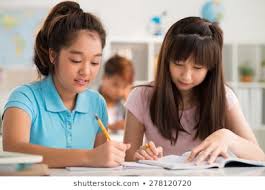 প্রচলিত কয়েকটি শিরকের উদাহরণ উল্লেখ কর।
মঙ্গলবার, 04 ফেব্রুয়ারী 2020
শিরকের প্রকার
আকবর


আসগার
মঙ্গলবার, 04 ফেব্রুয়ারী 2020
মঙ্গলবার, 04 ফেব্রুয়ারী 2020
দলীয় কাজ
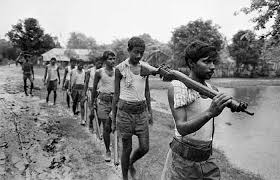 শিরকে আকবর কত  প্রকাঁর  কী কী লেখ?
মঙ্গলবার, 04 ফেব্রুয়ারী 2020
শিরকের কুফল
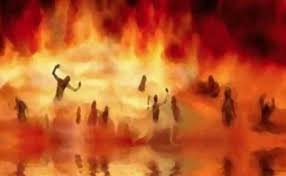 মুশরিকরা জান্নাতে যেতে পারবে না।
নিশ্চয় শিরক বড় জুলুম।
শিরককারী জাহান্নামে যাবে ।
শিরকের গুনাহ ক্ষমা করবেন না।
মঙ্গলবার, 04 ফেব্রুয়ারী 2020
প্রশ্নোত্তর পর্ব
মঙ্গলবার, 04 ফেব্রুয়ারী 2020
বাড়ির কাজ
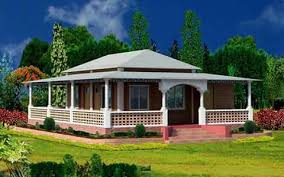 শিরকের ভয়াবহতা বিষয়ে একটি অনুচ্ছেদ সংক্ষেপে লিখে আনবে।
মঙ্গলবার, 04 ফেব্রুয়ারী 2020
সবাইকে ধন্যবাদ
আল্লাহ হাফেজ
মঙ্গলবার, 04 ফেব্রুয়ারী 2020